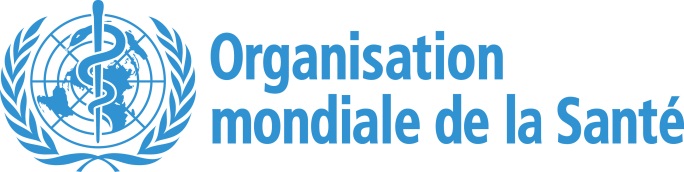 04
Tests de qualité à l’aide des TDR
Clause de non-responsabilité
Plateforme d’Apprentissage de l’OMS sur la Sécurité Sanitaire - Matériels de formation

Ces matériels de formation de l’OMS sont la propriété de © l’Organisation mondiale de la Santé (OMS) 2022. Tous droits réservés.
Votre utilisation de ces matériels est soumise au respect des « Conditions d’utilisation de la Plateforme d’Apprentissage sur la Sécurité Sanitaire de l’OMS, matériels de formation », que vous avez acceptées en les téléchargeant et qui sont disponibles sur la Plateforme d’Apprentissage sur la Sécurité Sanitaire, à l’adresse https://extranet.who.int/hslp.  
En cas d’adaptation, de modification, de traduction ou de révision de toute autre manière du contenu de ces matériels, vous ne devez pas laisser entendre que l’OMS est affiliée de quelque manière que ce soit à ces modifications et vous ne devez utiliser ni le nom ni l’emblème de l’OMS dans ces matériels modifiés.  
En outre, veuillez informer l’OMS de toute modification de ces matériels que vous utilisez publiquement, à des fins d’archivage et de développement continu, en envoyant un courriel à l’adresse: ihrhrt@who.int.
2
Atelier de formation sur les tests de diagnostic rapide des antigènes du SARS-CoV-2 – v3.0 | Tests de qualité à l’aide des TDR-Ag du SARS-CoV-2
Objectifs d’apprentissage
Au terme de ce module, vous serez à même de :   
expliquer en quoi consiste un dépistage de qualité et pourquoi cela est important,  
comprendre les types de résultats inexacts et leurs conséquences,  
énumérer les erreurs courantes dans les phases pré-test, de test et post-test, et comment les éviter.
3
Atelier de formation sur les tests de diagnostic rapide des antigènes du SARS-CoV-2 – v3.0 | Tests de qualité à l’aide des TDR-Ag du SARS-CoV-2
Qu’est-ce qu’un test de qualité et en quoi cela est-il important ?
L’assurance qualité du dépistage par TDR-Ag du SARS-CoV-2 est déterminante pour la bonne prise en charge des malades
Un test de qualité est précis et fiable, et ses résultats sont communiqués en temps opportun.
En tant qu’agents de santé qui pratiquent le TDR-Ag du SARS-CoV-2, vous êtes indispensables pour intensifier les tests de dépistage de la COVID-19 dans votre pays et sauver des vies.
Il est de votre responsabilité d’assurer la qualité des tests que vous effectuez en évitant les erreurs lors du dépistage.
4
Atelier de formation sur les tests de diagnostic rapide des antigènes du SARS-CoV-2 – v3.0 | Tests de qualité à l’aide des TDR-Ag du SARS-CoV-2
À quel moment surviennent les erreurs de test ?
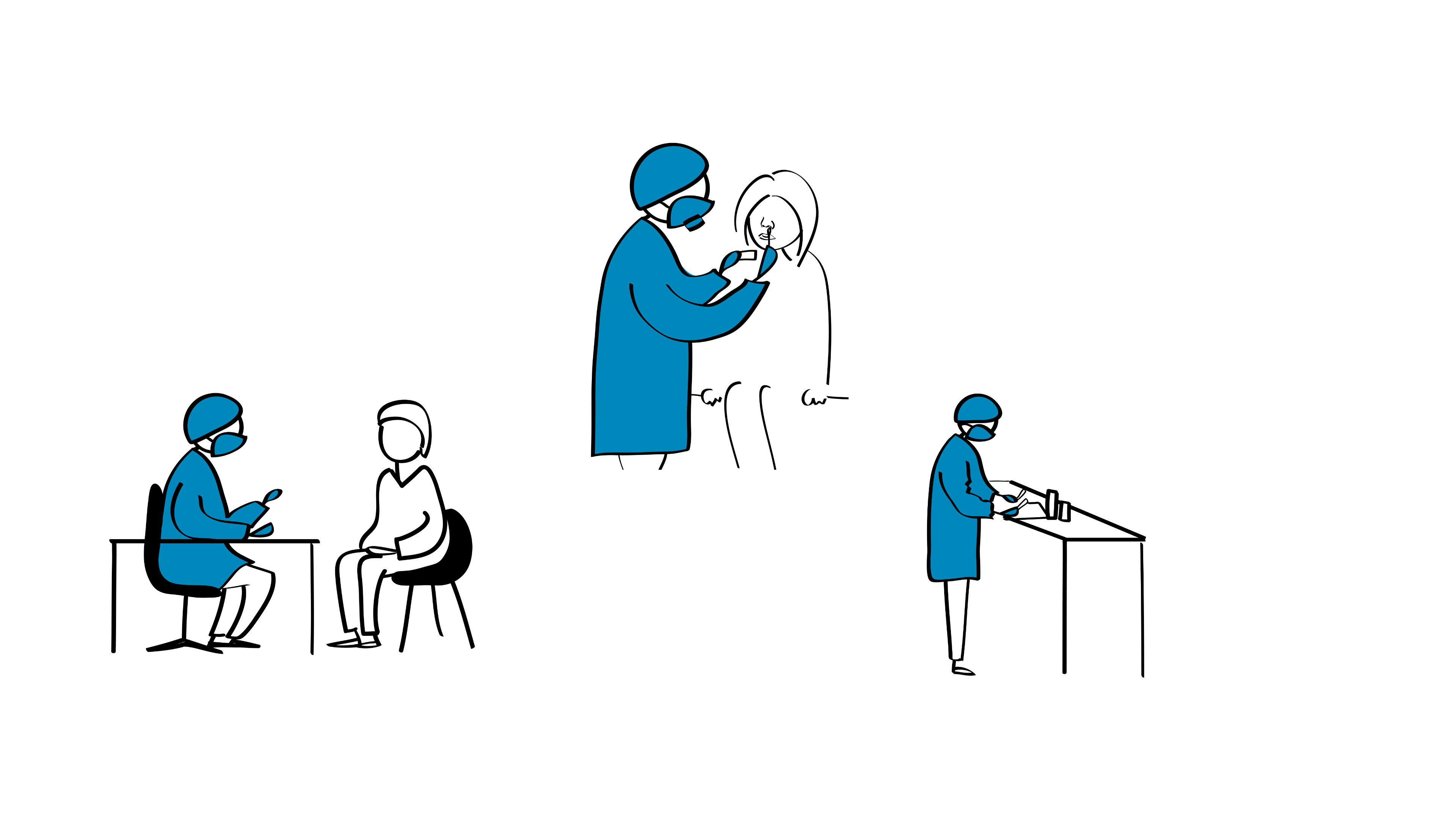 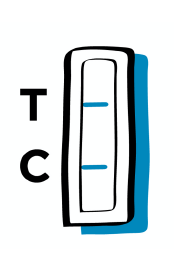 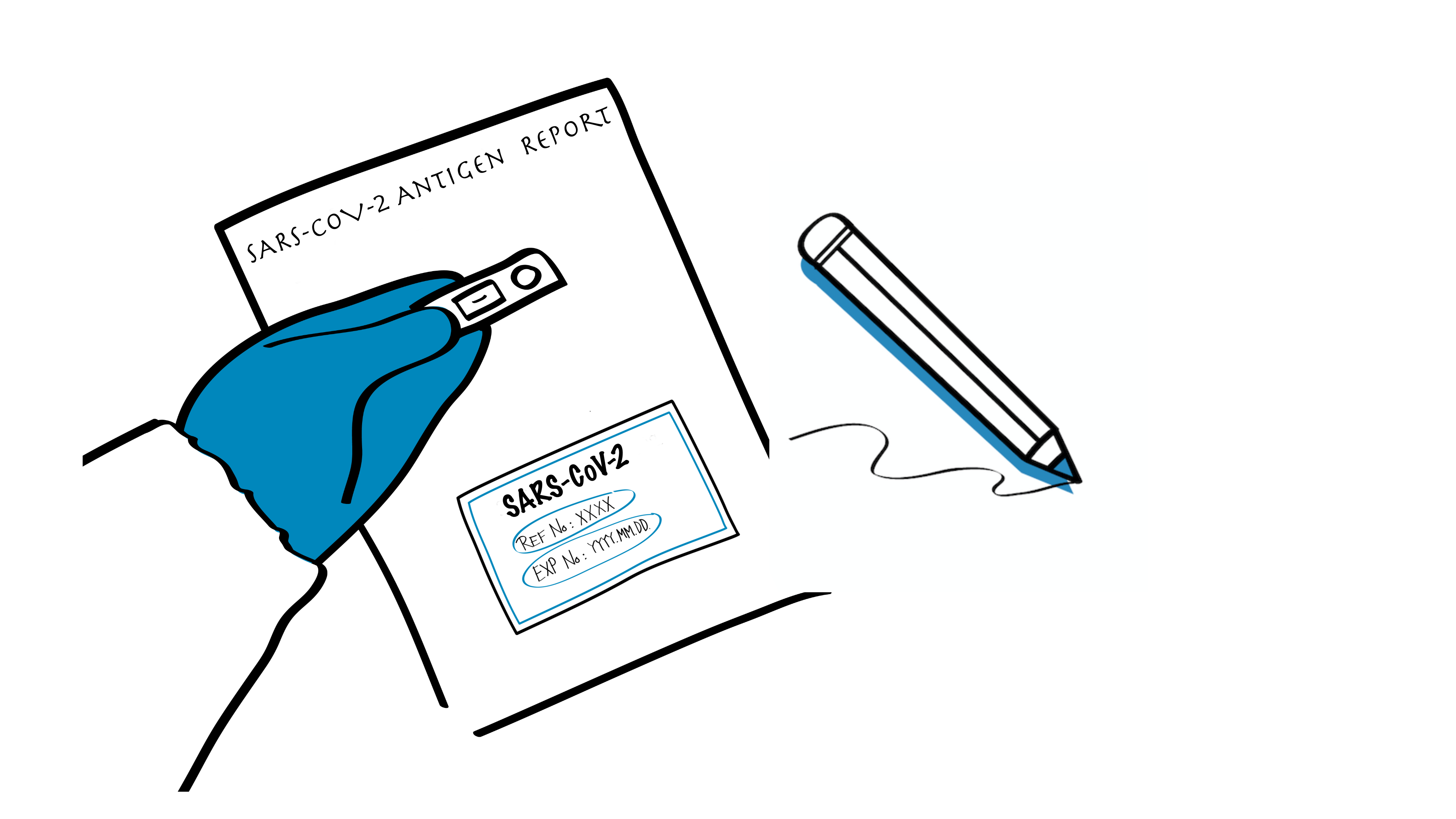 À toutes les étapes du processus de test
5
Atelier de formation sur les tests de diagnostic rapide des antigènes du SARS-CoV-2 – v3.0 | Tests de qualité à l’aide des TDR-Ag du SARS-CoV-2
Résultats inexacts
À cause de résultats inexacts :

une personne non infectée par le SARS-CoV-2 peut être classée comme ayant la COVID-19 (faux positif)
					ou
une personne infectée par le SARS-CoV-2 peut être classée comme n’ayant pas la COVID-19 (faux négatif) 

Des résultats non valides nécessitent un autre prélèvement. Si la personne ne retourne pas à l’établissement de santé, un diagnostic possible de COVID-19 pourra être manqué.
6
Atelier de formation sur les tests de diagnostic rapide des antigènes du SARS-CoV-2 – v3.0 | Tests de qualité à l’aide des TDR-Ag du SARS-CoV-2
Conséquences de résultats inexacts
À cause d’un résultat faussement positif, une personne non infectée est marquée de manière erronée comme étant infectée par le SARS-CoV-2. Les conséquences incluent une quarantaine inutile, la stigmatisation, la détresse psychologique et l’utilisation inutile de ressources limitées pour rechercher des personnes-contacts.

Des résultats faussement négatifs signifient que des personnes infectées ne sont pas détectées. Par conséquent, il est possible qu’elles ne soient pas isolées et infectent d’autres personnes. En outre, il est possible que les personnes atteintes d’une maladie modérée ou grave ne reçoivent pas les soins appropriés pour la COVID-19.
7
Atelier de formation sur les tests de diagnostic rapide des antigènes du SARS-CoV-2 – v3.0 | Tests de qualité à l’aide des TDR-Ag du SARS-CoV-2
Pourquoi obtient-on des résultats inexacts ?
Les responsabilités individuelles ne sont pas clairement définies.
Il n’existe pas de procédures écrites.
Les procédures écrites ne sont pas respectées. 
La formation n’est pas effectuée ou n’est pas achevée.
Les erreurs de transcription ne sont pas vérifiées (résultats incorrectement consignés).
Les kits de test ne sont pas stockés selon les normes prescrites. 
Pour des raisons inhérentes au test lui-même (à savoir, la sensibilité et la spécificité).
8
Atelier de formation sur les tests de diagnostic rapide des antigènes du SARS-CoV-2 – v3.0 | Tests de qualité à l’aide des TDR-Ag du SARS-CoV-2
Erreurs pré-analytiques et comment les éviter
9
Atelier de formation sur les tests de diagnostic rapide des antigènes du SARS-CoV-2 – v3.0 | Tests de qualité à l’aide des TDR-Ag du SARS-CoV-2
Erreurs enregistrées pendant le test et comment les éviter
10
Atelier de formation sur les tests de diagnostic rapide des antigènes du SARS-CoV-2 – v3.0 | Tests de qualité à l’aide des TDR-Ag du SARS-CoV-2
Erreurs enregistrées après le test et comment les éviter
11
Atelier de formation sur les tests de diagnostic rapide des antigènes du SARS-CoV-2 – v3.0 | Tests de qualité à l’aide des TDR-Ag du SARS-CoV-2
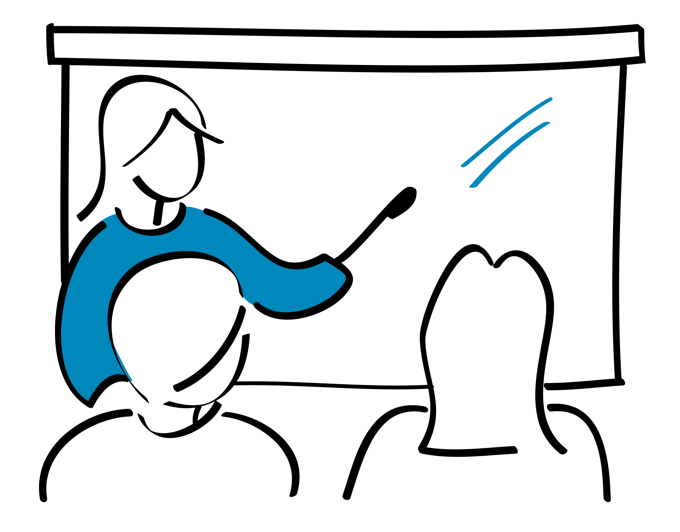 Points essentiels
Les erreurs peuvent survenir à toutes les étapes du processus de dépistage.

À cause de résultats inexacts :
une personne non infectée par le SARS-CoV-2 peut être classée comme ayant la COVID-19 (faux positif)
		ou
une personne infectée par le SARS-CoV-2 peut être classée comme n’ayant pas la COVID-19 (faux négatif).

Il est de votre responsabilité d’assurer la qualité des tests que vous effectuez, en évitant les erreurs lors du dépistage.
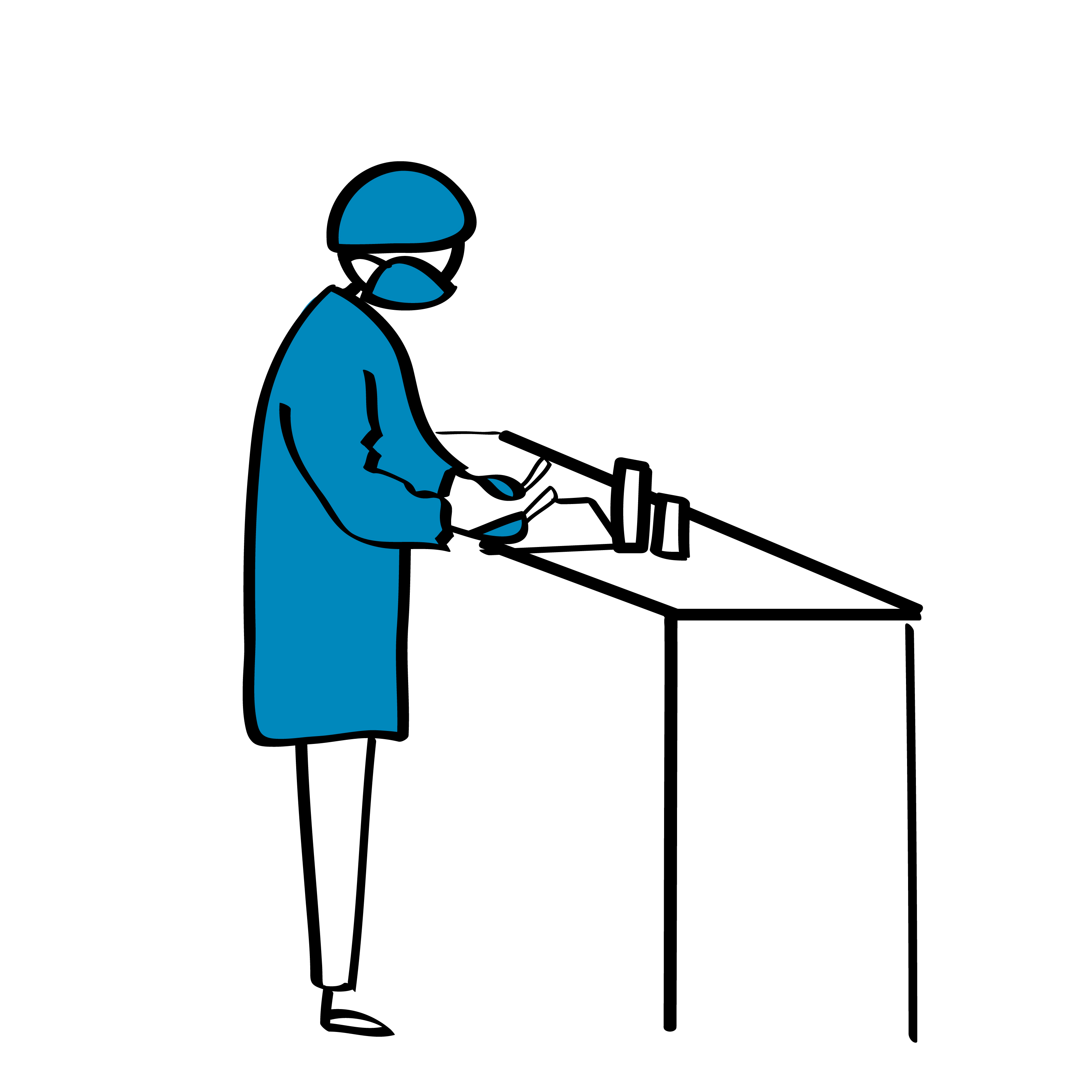 Atelier de formation sur les tests de diagnostic rapide des antigènes du SARS-CoV-2 – v3.0 | Tests de qualité à l’aide des TDR-Ag du SARS-CoV-2
12
Des questions ?
13